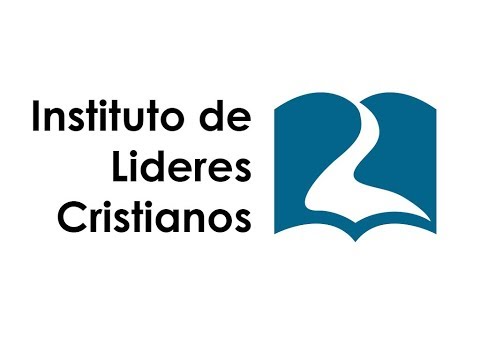 MINISTERIO JUVENIL
David Leví Orta Álvarez
Avanzar
Cultura cambiante
Los ministerios hacen contacto con la cultura que pretenden invadir

Sin alterar el mensaje eterno
Modernidad
Modernidad
Descrédito respecto a la iglesia y la religión
Avances tecnológicos
Cambios políticos
Posmodernidad
Posmodernidad
Individualismo
Consumismo
Medios masivos de comunicación
Internet
Absoluto por Relativo
Conductas que antes eran inadmisibles hoy son una posibilidad
Todas las religiones son válidas
Los valores son relativos a las circunstancias y conveniencia
Productividad por Placer
Ya y ahora
Poco para pensar para el futuro
Disfrutar el momento
Entretenimiento, productos, ropa
Rebeldía por Indiferencia
Los jóvenes eran considerados la mayor fuerza de cambio social
“que importa”
Más interés en si mismos y menos en la comunidad
Familia por multifamilia
Padres ausentes
Rupturas familiares
Logros por Carácter
Antes se escuchaba a un líder político, social, religioso, médico, ingeniero, abogado, pastor.
Hoy los títulos no quieren decir nada
Se sospecha de los logros de los demás
Mas interés en ver gente consistente                                 en todas las áreas de la vida
Educados por Especialistas
Educación era adquirir conocimientos generales de todo tipo
Hoy el mercado laboral requiere cosas específicas
Religiosidad por Espiritualidad
Los dibujos animados y videojuegos están llenos de mística, dioses, demonios, ángeles, espíritus, etc.
Artistas de moda se consideran “espirituales”
Ser espiritual es bien visto; tener religión no
Cada comunidad tiene su microcultura

Identifica cómo ser relevante

Tú contexto es importante
“La iglesia no puede llegar siete años tarde”
Posmodernidad
La búsqueda espiritual ha estado resurgiendo 
Ha invitado a experimentar la vida cristiana. A ser un pueblo de testimonio
Quieren ver, palpar y sentir lo que decimos y creemos
Bibliografía
Leys, L. (2009) El Ministerio Juvenil Efectivo. Miami, Florida: Editorial Vida